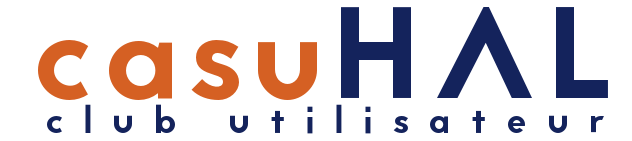 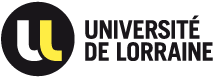 HAL : un atout français
Point de vue d’un établissement utilisateur
Celia Lentretien – Université de Lorraine2es journées CasuHAL – Dijon – 31/05/2018
Profil utilisateur
Université pluridisciplinaire
Fusion de 4 établissements en 2012
60 000 étudiants
3 900 enseignants et enseignants-chercheurs / 60 laboratoires
3 500 publications d’après le classement de Leiden
Direction de la Documentation : 27 BU, près de 200 personnes
Notre projet Archive ouverte institutionnelle
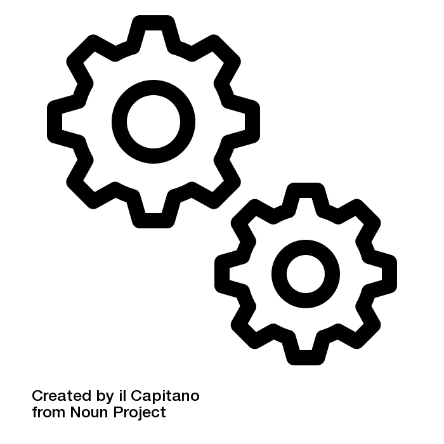 Lancement en 2014
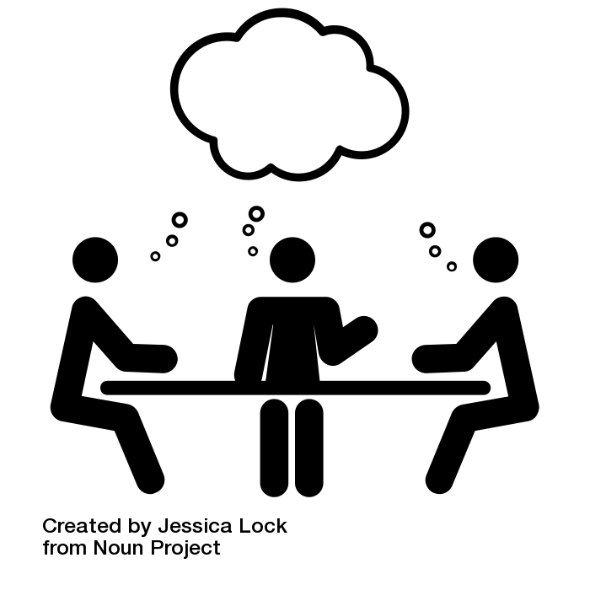 Organisation
10 laboratoires pilotes
Equipe projet Documentation, Numérique, Valorisation
Comité de pilotage
Notre projet
Enquête sur les Archives ouvertes au sein des laboratoires pilotes  accompagnement nécessaire
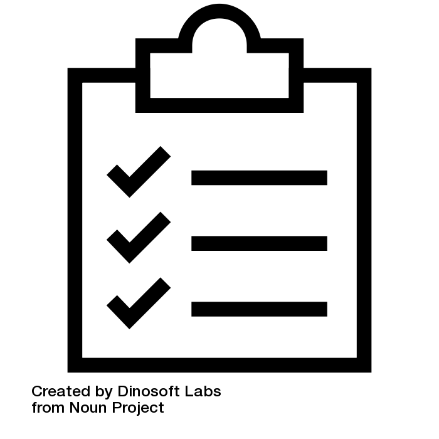 Liste des fonctionnalités attendues
Tests de 4 solutions
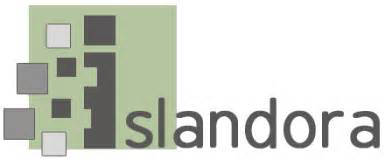 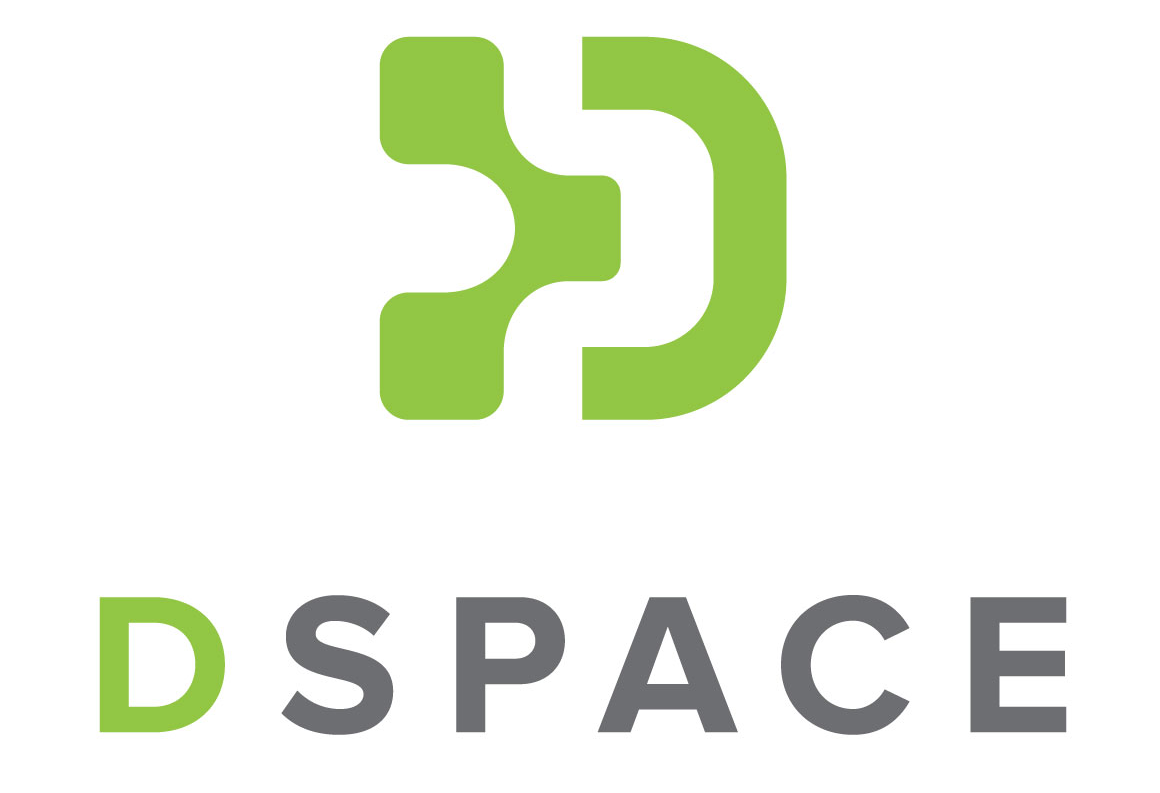 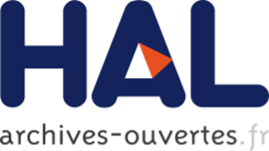 Okina (Angers)
Notre projet
And the winner is…
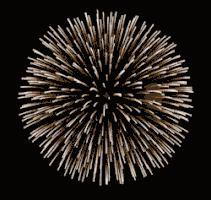 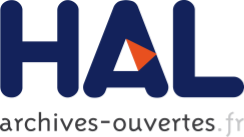 Répond à + de 80% des fonctionnalités attendues
Notre portail
Ouverture en mai 2016
65 000 dépôts à ce jour
24 000 dépôts avec TI (37% internet, 43% en incluant les thèses intranet)
10 000 thèses
Des laboratoires investis dans HAL avant le lancement du projet  contribution importante
Saisie massive de références pour amorcer les collections
Notre réseau appui recherche
Une quinzaine de bibliothécaires
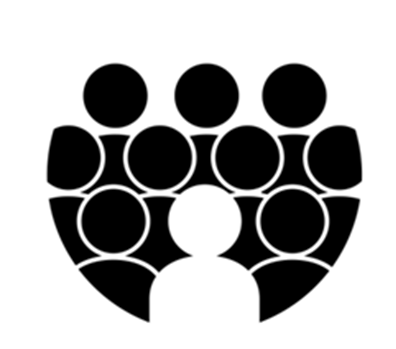 Interlocuteurs privilégiés des laboratoires sur toutes les questions de documentation
Formations : hal/bib2hal, droit d’auteur, brevets, bibliométrie, retours d’expériences, etc.
Proximité géographique et disciplinaire
Interventions à la carte dans les unités de recherche : AG, réunion d’équipe, formation 2h, rdv individuel
Visibilité et reconnaissance pour les BU
HAL : un atout ?
HAL
Outil clé en mains
 Notoriété
 Coût limité
 Pluridisciplinaire
 National  UMR, changement d’établissement
 Répond à plus de 80% des fonctionnalités attendues par nos chercheurs
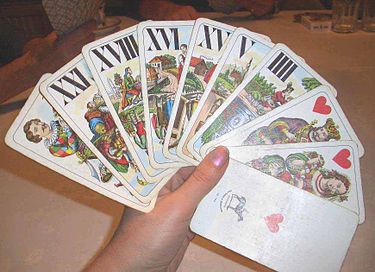 8 raisons d’apprécier le dépôt simplifié*
C’est rapide
Les données sont récupérées automatiquement
Un seul auteur suffit
Toutes les informations sont sur une seule page
Formulaire à la carte
Je dépose dès la publication
Glissez-déposez
Mon affiliation préférée
* https://iww.inria.fr/casuhal/hal-8-raisons-dapprecier-le-depot-simplifie/
Dépôt simplifié
Objectif atteint : véritable levier pour inciter au dépôt, retours très positifs !
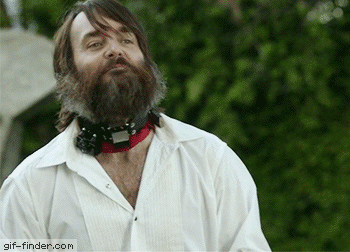 Aux établissements désormais de mettre en place une organisation adaptée pour le suivi et le contrôle qualité des dépôts
Possibilités d’amélioration
Récupération de métadonnées à partir d’un isbn ?
 Champ Fichier auteur/ éditeur
 Embargo
 Modération  effectuer les modifications lorsqu’elles sont possibles (ex. fichier auteur/éditeur)
Des questions ?
Merci de votre attention !